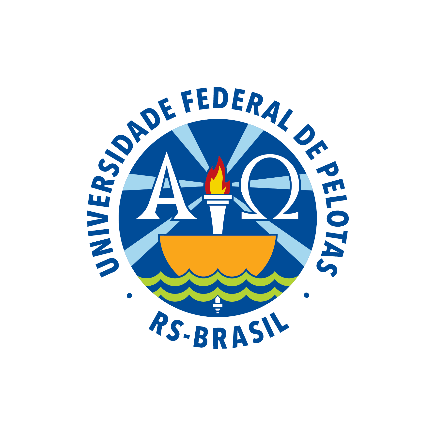 UNIVERSIDADE ABERTA DO SUSUNIVERSIDADE FEDERAL DE PELOTASEspecialização em Saúde da FamíliaModalidade a DistânciaTurma 8
Melhoria da Atenção à Saúde da Pessoa com Hipertensão Arterial Sistêmica e/ou Diabetes Mellitus na UBS Ilópolis, Ilópolis/ RS
Especializando: Jose Miguel Gomez Tamayo
Orientadora: Fabiana Barros Marinho Maia
Pelotas,  2015
INTRODUÇÃO
IMPORTÂNCIA DA AÇÃO PROGRAMÁTICA:

Reuniões com a equipe para o planejamento de ações que possam contribuir com as necessidades locais.
Realização de ações mais específicas para cada situação.
Obter resultados mais eficazes, a médio e longo prazo, atingindo a integralidade nos serviços oferecidos.
CARACTERIZAÇÃO DO MUNICÍPIO:

Habitantes: 4.102
 Zona Urbana:  2.207
Zona rural: 1.895
Economia: erva-mate, fumo, avicultura e milho
Hospital + SAMU:  urgências e emergências
O município tem implantado a ESF, com 100% de abrangência, dividida em duas Equipes, que atendem na mesma Unidade.
Coloque uma foto do seu município
INTRODUÇÃO
UBS

Tradicional 
2 Equipes Saúde da família
População: 4102 pessoas
Urbana/Rural.
Cadastrados: 100%
Tem Saúde Bucal
Não há NASF
Difícil acesso para usuários da zona rural
Antes da intervenção:
Forem encontradas muitas necessidades da população abrangente.
Não tinha consultas e exames planejados.
Não existia protocolo de atendimento.
Objetivo geral
Melhorar a atenção à saúde da pessoa com Hipertensão Arterial Sistêmica e/ou Diabetes Mellitus na UBS Ilópolis, Ilópolis/RS.
Metodologia
As ações foram desenvolvidas nos seguintes eixos: 
Monitoramento e avaliação.
Organização e gestão do serviço.
 Engajamento público. 
Qualificação da prática clínica.
Metodologia/Ações
Intervenção de 3 meses.
População alvo:  2.911 são maiores de 20 anos
Cadastro da população alvo: 624 hipertensos e 154 diabéticos.
Atendimento individual na UBS e visita domiciliar.
Qualificação/treinamento da equipe
Metodologia/Ações
Agendamento de consultas;
Identificação de faltosos e busca ativa;
Atividade educativa com população;
Reuniões de equipe;
Monitoramento
Avaliação
Busca ativa
Metodologia/Ações
Monitoramento e avaliação:
O monitoramento da realização de exame clínico apropriado das pessoas com hipertensão e/ou diabetes cadastradas no programa foi realizado mensalmente por meio da revisão de prontuários, planilha de acompanhamento e ficha espelho.
Metodologia/Ações
Organização e gestão do serviço:
Na unidade de saúde cada pessoa tem um registro em formato digital e uma pasta de atendimento e cada professional coloca a informação dos usuários com hipertensão e/ou diabetes.
Toda equipe será responsável pelo acolhimento desse público.
O gestor foi designado de garantir material adequado.
Metodologia/Ações
Engajamento público:

Foi exposta na UBS informação sobre o programa de atenção a hipertensão e diabetes, cada agente de saúde fiz transmissão da informação para todas as famílias nas visitas da importância do rastreamento para DM em adultos com pressão arterial.
Metodologia/Ações
Qualificação da prática clínica:

Capacitação por parte dos médicos para correta aferição da pressão arterial e da glicose capilar.
Logística
Protocolo: Protocolo de HAS/DM do ministério da saúde.
Ficha Espelho: Ficha espelho recomendada pelo curso 
Planilha coleta de dados: Planilha coleta de dados recomendada pelo curso
OBJETIVOS ESPECÍFICOS/METAS
OBJETIVO 1:  AMPLIAR A COBERTURA A HIPERTENSOS E/OU DIABÉTICOS.

Meta 1.1 Cadastrar 100% dos hipertensos da área de abrangência no Programa de Atenção à Hipertensão Arterial e à Diabetes Mellitus da unidade de saúde.
Meta 1.2 Cadastrar 100% dos diabéticos da área de abrangência no Programa de Atenção à Hipertensão Arterial e à Diabetes Mellitus da unidade de saúde.
Figura 3: Cobertura do programa de atenção ao hipertenso na unidade de saúde. Ilópolis/RS, 2015.
Figura 4: Cobertura do programa de atenção ao diabético na unidade de saúde. Ilópolis/RS, 2015.
Dificuldades na meta de cobertura:
Tamanho da área de abrangência
Difícil acesso à UBS
Baixa adesão
Objetivo 2:. Melhorar a qualidade da atenção a hipertensos e/ou diabéticos.
2.1 Realizar exame clínico apropriado em 100% dos hipertensos.
2.2  Realizar exame clínico apropriado em 100% dos diabéticos.
2.3 Garantir a 100% dos hipertensos a realização de exames complementares em dia de acordo com o protocolo.
2.4 Garantir a 100% dos diabéticos a realização de exames complementares em dia de acordo com o protocolo.
2.5 Priorizar a prescrição de medicamentos da farmácia popular para 100% dos hipertensos cadastrados na unidade.
2.6 Priorizar a prescrição de medicamentos da farmácia popular para 100% dos diabéticos cadastrados na unidade.
2.7 Realizar avaliação da necessidade de atendimento odontológico em 100% dos hipertensos.
2.8 Realizar avaliação da necessidade de atendimento odontológico em 100% dos diabéticos.
Objetivo 2:. Melhorar a qualidade da atenção a hipertensos e/ou diabéticos.
Figura 5: Proporção de hipertensos com o exame clínico em dia de acordo com o protocolo. Ilópolis/RS, 2015.
Figura 6:  Proporção de diabéticos com o exame clínico em dia de acordo com o protocolo. Ilópolis/RS, 2015.
Resultado:
Meta de 100% alcançada na proporção de hipertensos e diabéticos com o exame clinico em dia de acordo com o protocolo.
Figura 7: Proporção de hipertensos com os exames complementares em dia de acordo com o protocolo.  Ilópolis/RS, 2015.
Figura 8: Proporção de diabéticos com os exames complementares em dia de acordo com o protocolo. Ilópolis/RS, 2015.
Figura 9: Proporção de hipertensos com prescrição de medicamentos da Farmácia Popular/Hiperdia priorizada. Ilópolis/RS, 2015.
Figura 10: Proporção de diabéticos com prescrição de medicamentos da Farmácia Popular/Hiperdia priorizada. Ilópolis/RS, 2015.
Figura 11: Proporção de hipertensos com avaliação da necessidade de atendimento odontológico. Ilópolis/RS, 2015.
Figura 12: Proporção de diabéticos com avaliação da necessidade de atendimento odontológico. Ilópolis/RS, 2015.
Objetivo 3: Melhorar a adesão de hipertensos e/ou diabéticos ao programa.
Meta 3.1. Buscar 100% dos hipertensos faltosos às consultas na unidade de saúde conforme a periodicidade recomendada.
Meta 3.2. Buscar 100% dos diabéticos faltosos às consultas na unidade de saúde conforme a periodicidade recomendada.

Meta de 100% alcançada na proporção de busca dos hipertensos faltosos às consultas.
Objetivo 4: Melhorar o registro das informações.
Meta 4.1. Manter ficha de acompanhamento de 100% dos hipertensos cadastrados na unidade de saúde.
Meta 4.2. Manter ficha de acompanhamento de 100% dos diabéticos cadastrados na unidade de saúde.
Figura 13: Proporção de hipertensos com registro adequado na ficha de acompanhamento. Ilópolis/RS, 2015.
Figura 14: Proporção de diabéticos com registro adequado na ficha de acompanhamento. Ilópolis/RS, 2015.
Objetivo 5: Mapear hipertensos e diabéticos de risco para doença cardiovascular.
Meta 5.1. Realizar estratificação do risco cardiovascular em 100% dos hipertensos cadastrados na unidade de saúde.

Meta 5.2. Realizar estratificação do risco cardiovascular em 100% dos diabéticos cadastrados na unidade de saúde.
Figura 16: Proporção de diabéticos com estratificação de risco cardiovascular por exame clínico em dia. Ilópolis/RS, 2015.
Figura 15: Proporção de hipertensos com estratificação de risco cardiovascular por exame clínico em dia. Ilópolis/RS, 2015.
Objetivo 6: Promover a saúde de hipertensos e diabéticos.
Meta 6.1. Garantir orientação nutricional sobre alimentação saudável a 100% dos hipertensos.
Meta 6.2. Garantir orientação nutricional sobre alimentação saudável a 100% dos diabéticos.
Meta 6.3. Garantir orientação em relação à prática regular de atividade física a 100% dos usuários hipertensos.
Meta 6.4. Garantir orientação em relação à prática regular de atividade física a 100% dos usuários diabéticos.
Meta 6.5. Garantir orientação sobre os riscos do tabagismo a 100% dos usuários hipertensos.
Meta 6.6. Garantir orientação sobre os riscos do tabagismo a 100% dos usuários diabéticos.
Meta 6.7. Garantir orientação sobre higiene bucal a 100% dos usuários hipertensos.
Meta 6.8. Garantir orientação sobre higiene bucal a 100% dos usuários diabéticos.
Figura 18: Proporção de diabéticos com orientação nutricional sobre alimentação saudável. Ilópolis/RS, 2015.
Figura 17: Proporção de hipertensos com orientação nutricional sobre alimentação saudável. Ilópolis/RS, 2015.
Figura 20: Proporção de diabéticos que receberam orientação sobre a prática de atividade física regular. Ilópolis/RS, 2015.
Figura 19: Proporção de hipertensos que receberam orientação sobre a prática de atividade física regular. Ilópolis/RS, 2015.
Figura 21: Proporção de hipertensos que receberam orientação sobre os riscos do tabagismo. Ilópolis/RS, 2015.
Figura 22: Proporção de diabéticos que receberam orientação sobre os riscos do tabagismo. Ilópolis/RS, 2015.
Figura 24: Proporção de diabéticos que receberam orientação sobre higiene bucal. Ilópolis/RS, 2015.
Figura 23: Proporção de hipertensos que receberam orientação sobre higiene bucal. Ilópolis/RS, 2015.
Discussão
Importância da intervenção para equipe.
A equipe demostrou união no trabalho para dar solução as dificuldades apresentadas e sempre com o mesmo objetivo de elevar a qualidade da saúde.
Atendimentos, realização de exames clínicos e laboratoriais pelo protocolo de Ministério da saúde.
A equipe reconhece que tem um desafio muito importante que é manter o trabalho desenvolvido até agora.
Discussão
Importância da intervenção para serviço.

 Melhorou a capacitação de pessoal, o trabalho em equipe, o cadastro dos usuários, ganhou confiança da secretaria de saúde para lograr metas propostas. 
Incorporação de um protocolo de atendimento HAS/DM
Discussão
Importância da intervenção para comunidade

O impacto da intervenção nas comunidades já foi bem reconhecido, o maior exemplo é nas visitas domiciliares.
Nosso público alvo demostra satisfação com a prioridade no atendimento.
Reflexão crítica sobre aprendizagem
O desenvolvimento do projeto ao longo deste período me permitiu crescer como indivíduo e profissional. 
Hoje já em fase de conclusão, sinto que minhas expectativas foram cumpridas.
Consegui conhecer os principais problemas de saúde da minha área de abrangência e pude contribuir para a melhoria nos atendimentos, principalmente em relação aos exames clínicos e laboratoriais, assim como atuar sobre os fatores de risco que afetam os usuários com hipertensão e/ou diabetes.
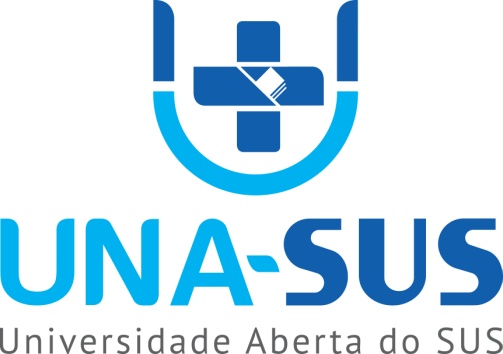 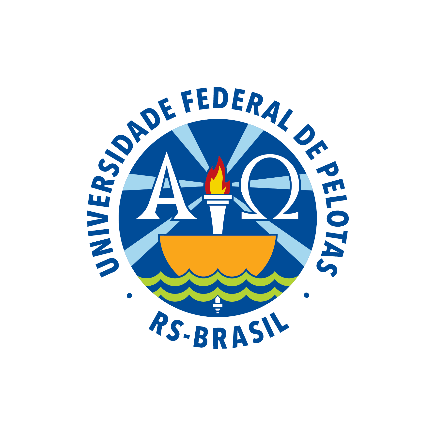 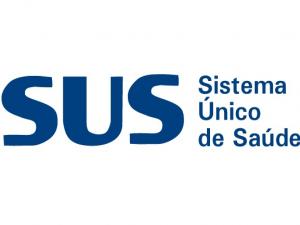 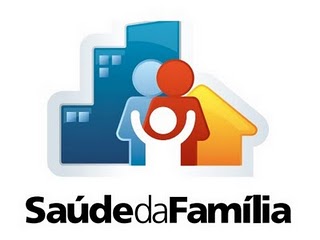